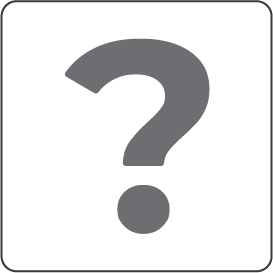 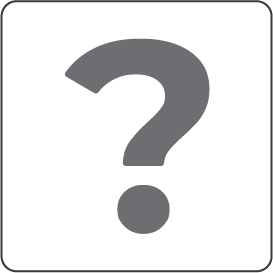 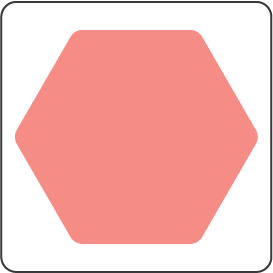 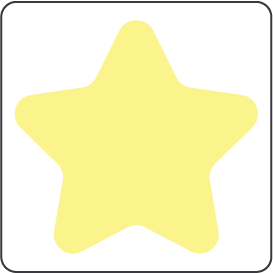 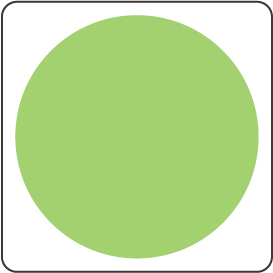 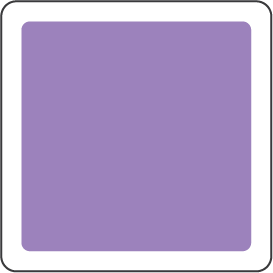 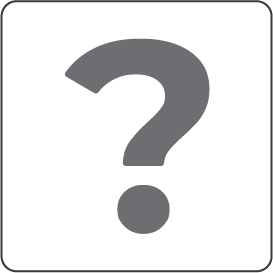 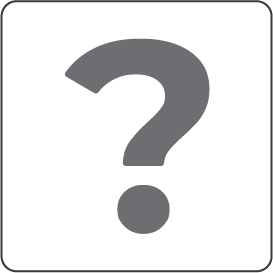 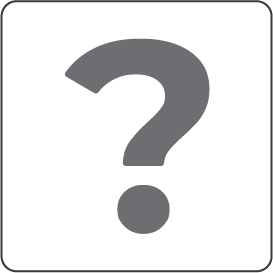 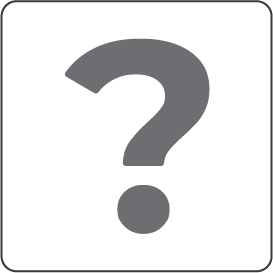 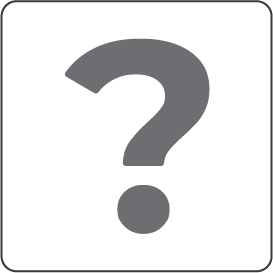 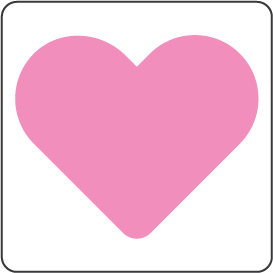 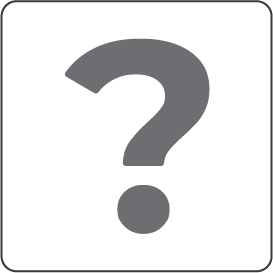 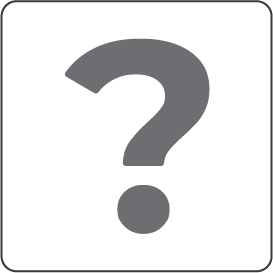 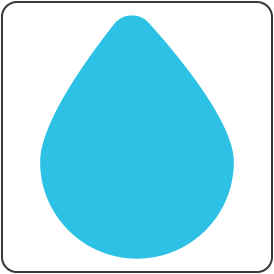 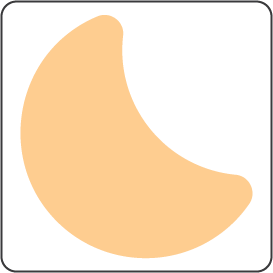 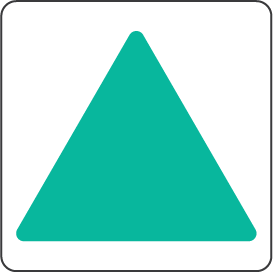 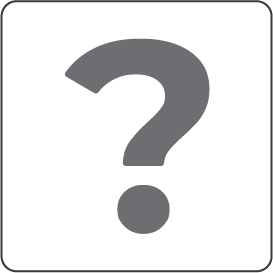 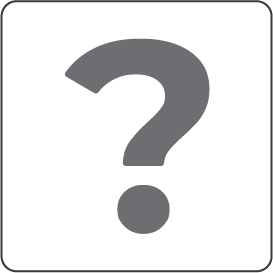 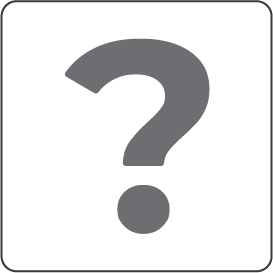 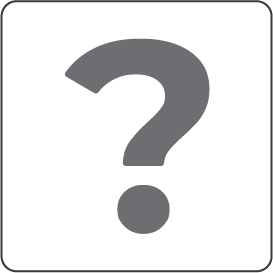 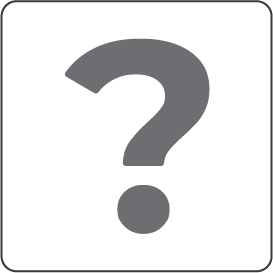 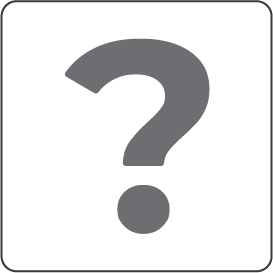 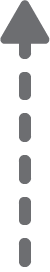 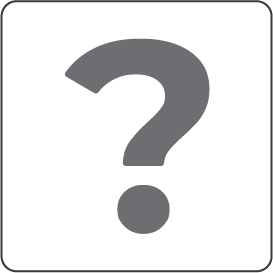 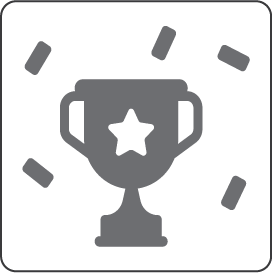 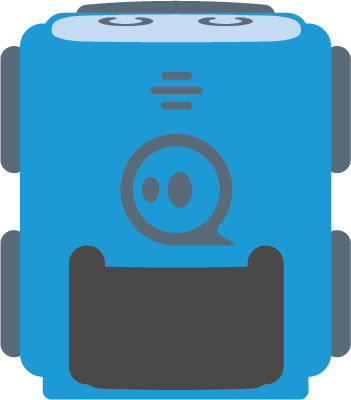 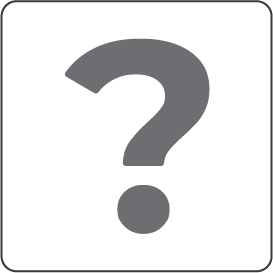 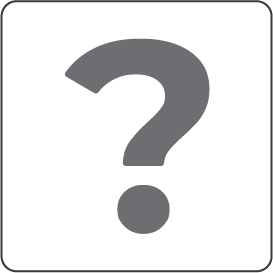 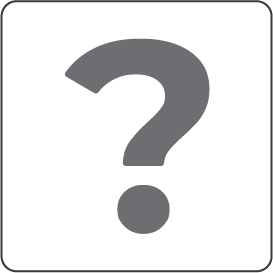 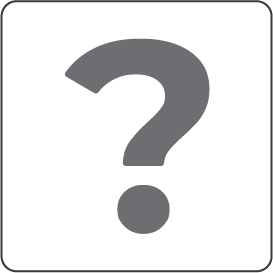 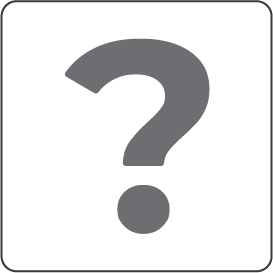 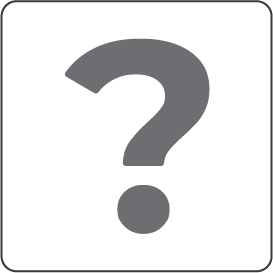 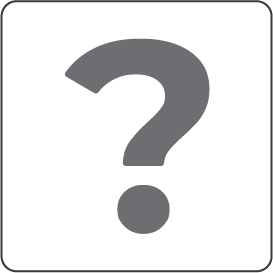 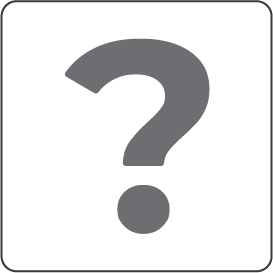 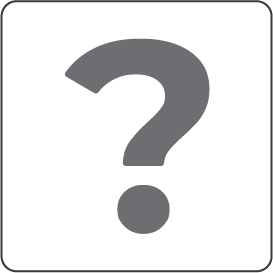 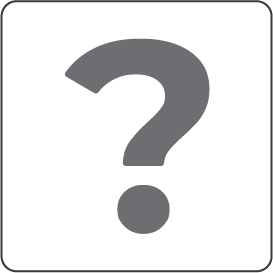 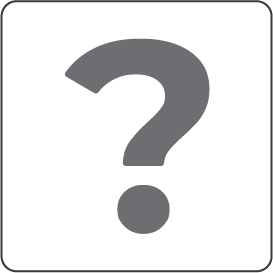 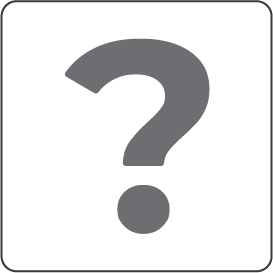 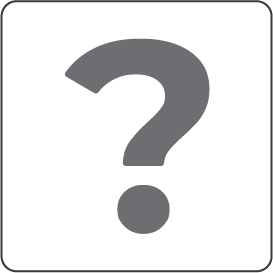 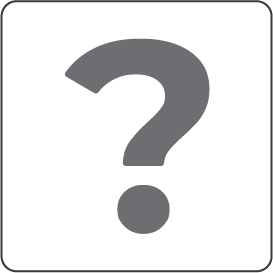 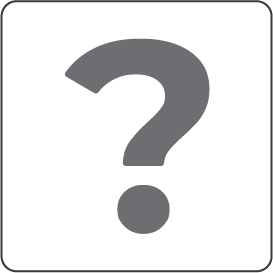 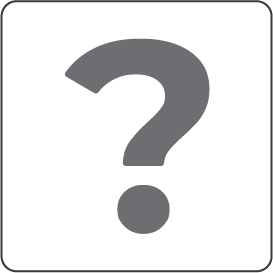 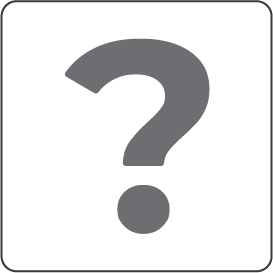 Kihívás:
Az autó feladata, hogy eljátssza nekünk a Tavaszi szél című dalt.
A kihívás teljesítéséhez programozd át az autó hangját és a kártyák jelentését!
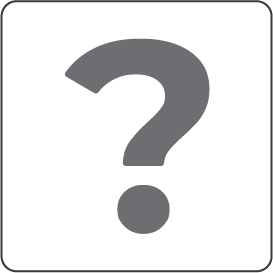 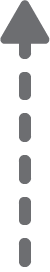 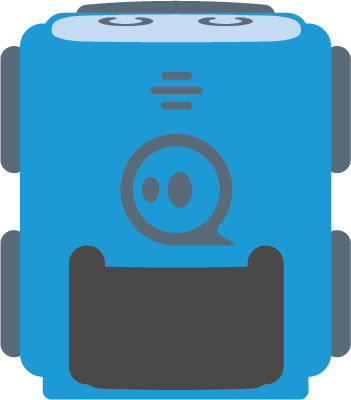 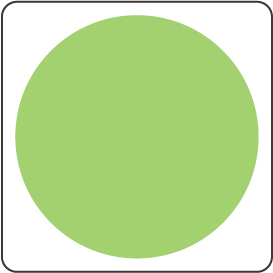 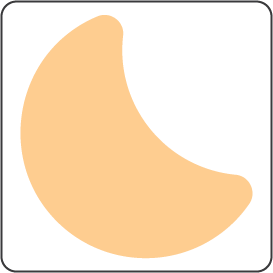 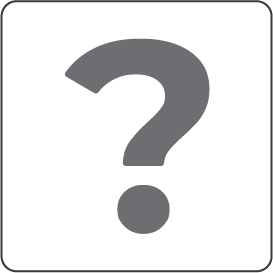 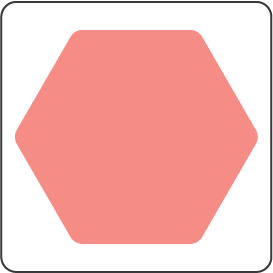 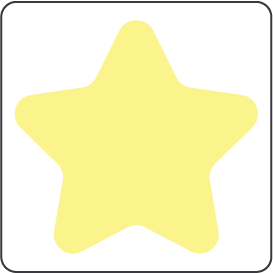 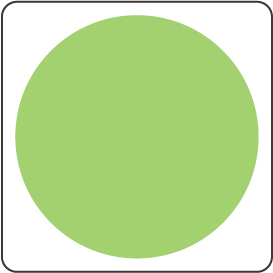 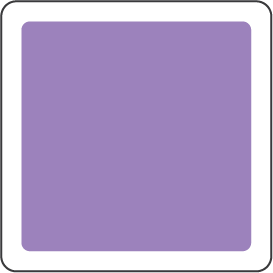 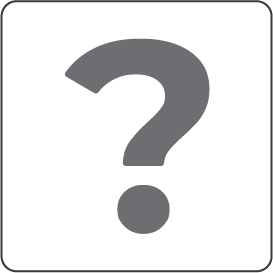 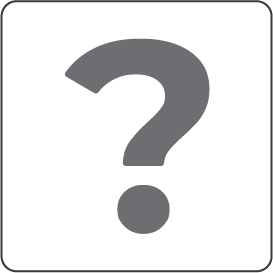 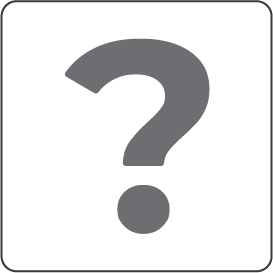 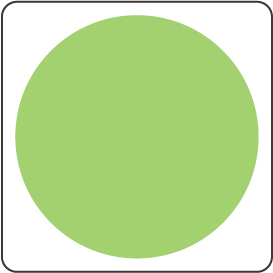 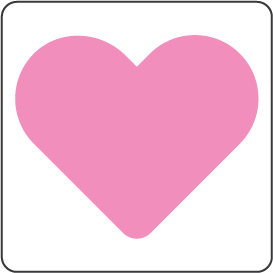 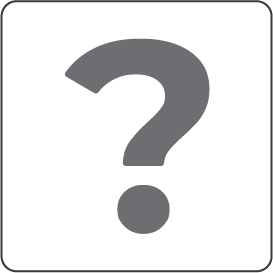 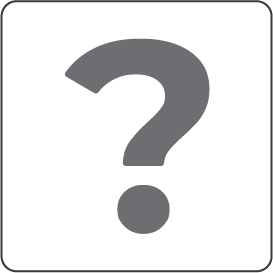 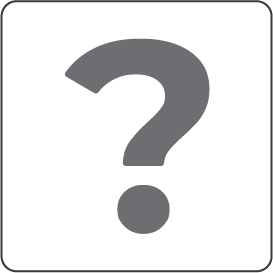 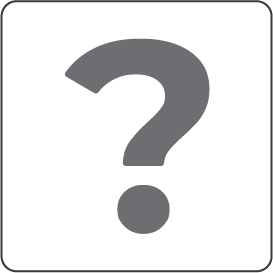 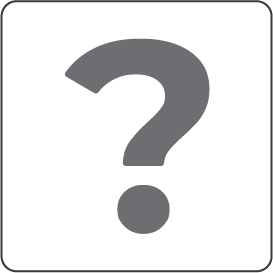 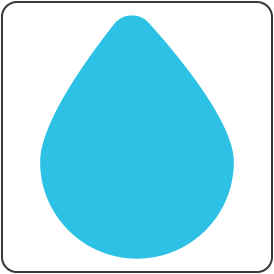 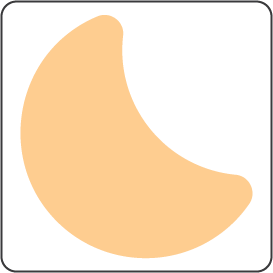 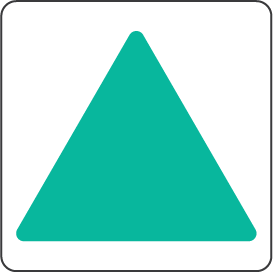 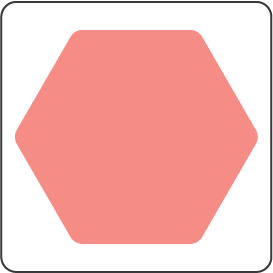 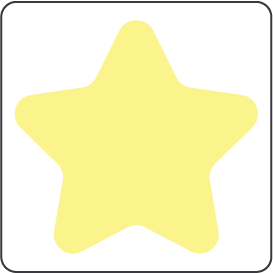 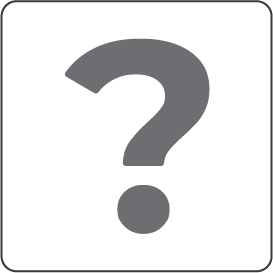 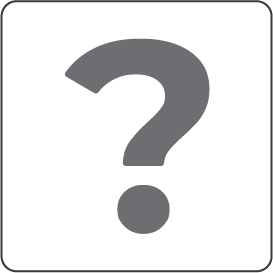 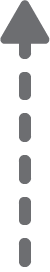 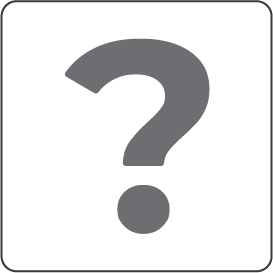 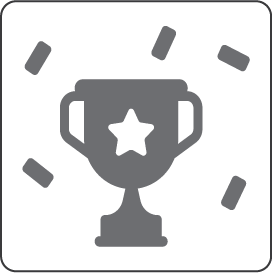 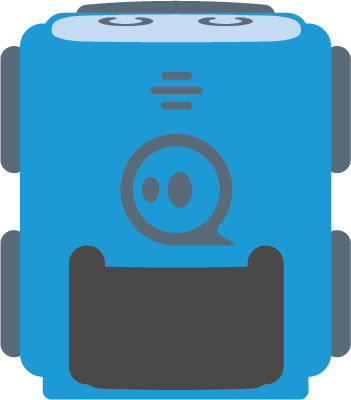 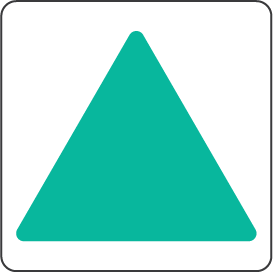 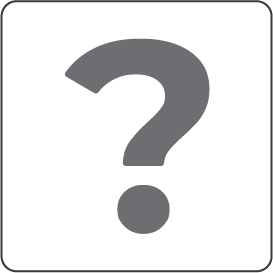 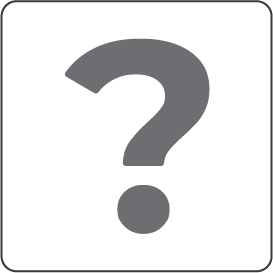 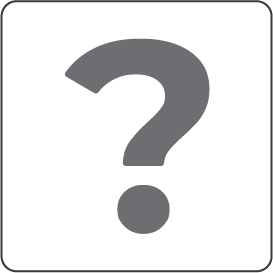 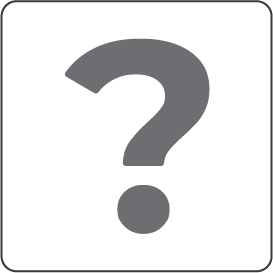 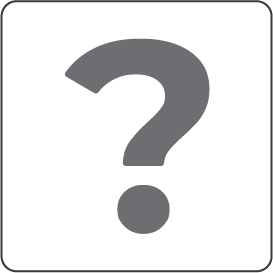 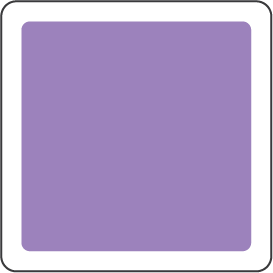 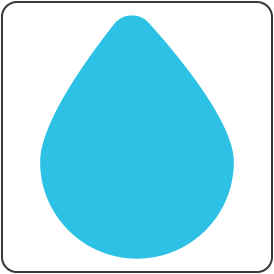 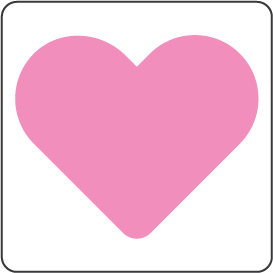 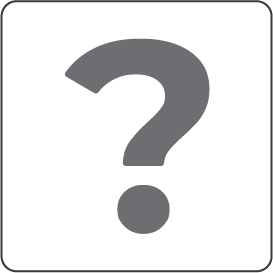 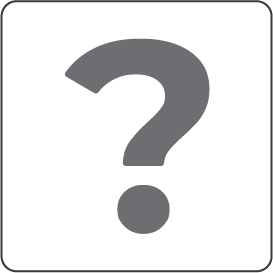 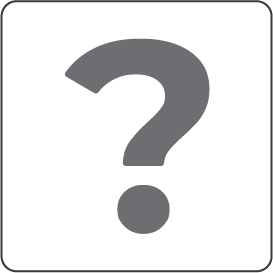 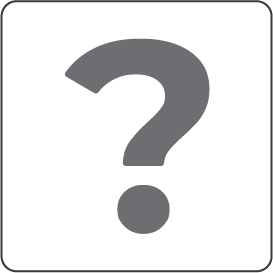 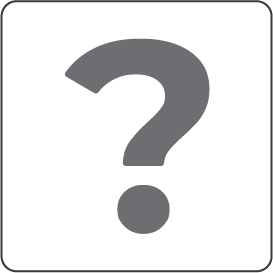 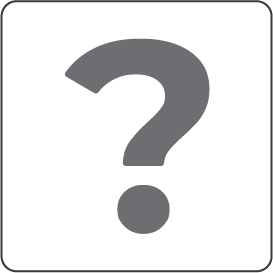 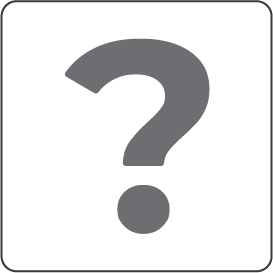 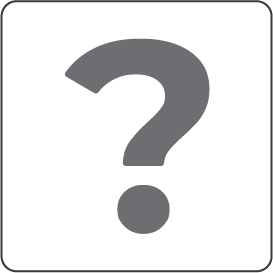 Kihívás:
Az autó feladata, hogy eljátssza nekünk a Tavaszi szél című dalt.
A kihívás teljesítéséhez programozd át az autó hangját és a kártyák jelentését!
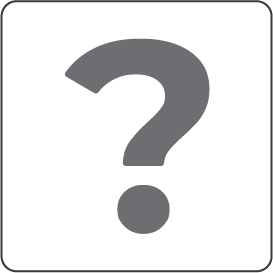 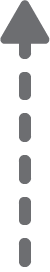 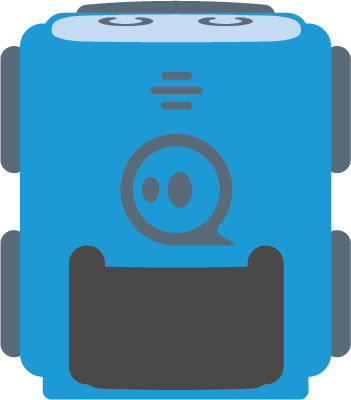 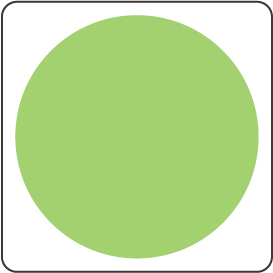 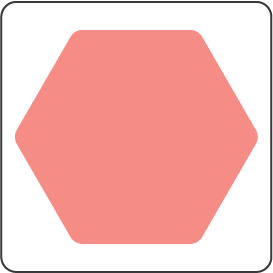 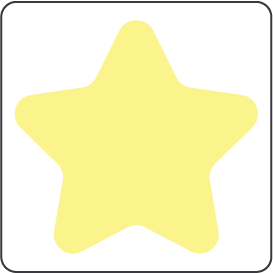 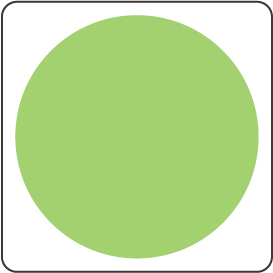 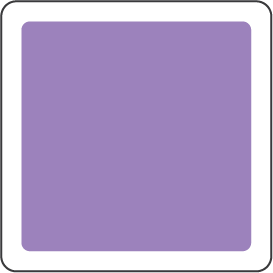 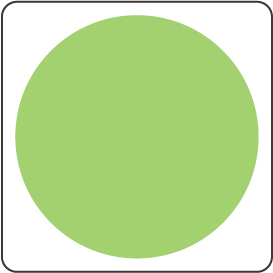 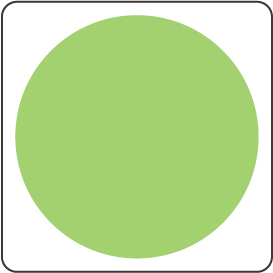 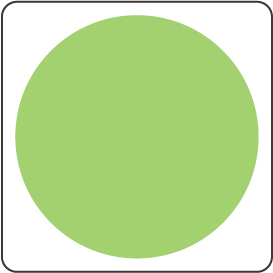 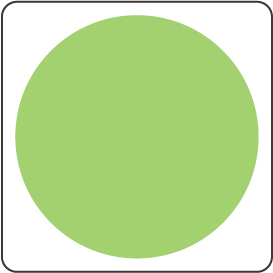 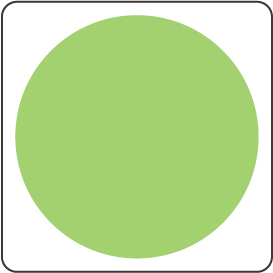 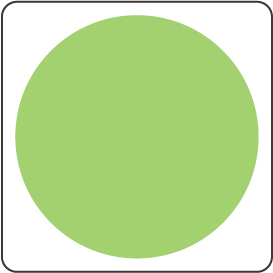 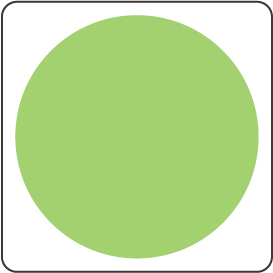 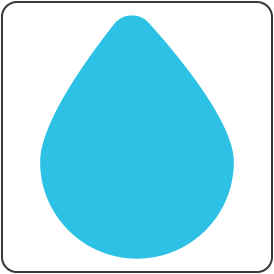 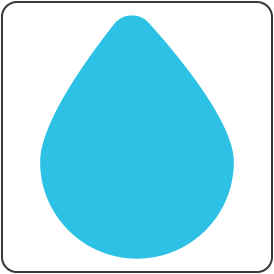 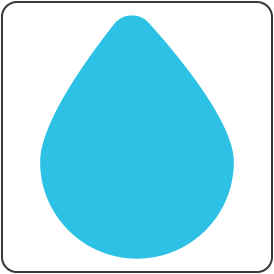 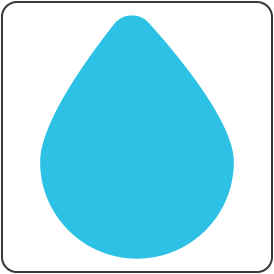 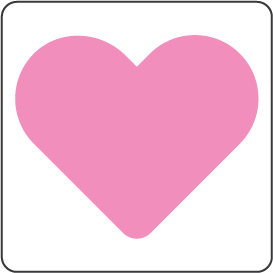 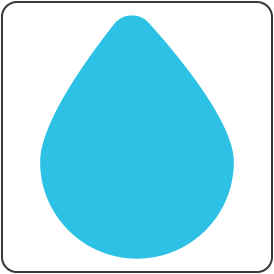 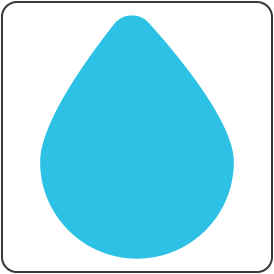 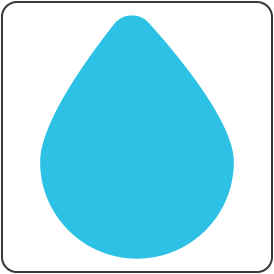 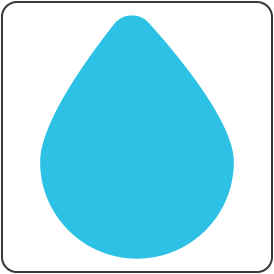 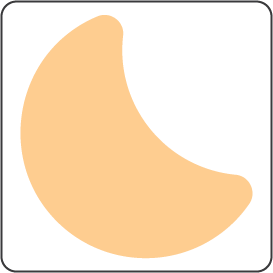 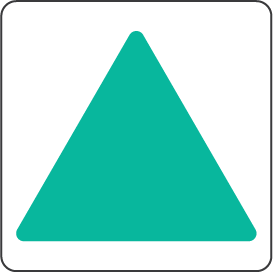 Kihívás:
Az autó feladata, hogy eljátssza nekünk a Tavaszi szél című dalt
A kihívás teljesítéséhez programozd át a kisautó hangját és a kártyák jelentését!
A teljesítéshez ezeket a kártyákat használd fel!
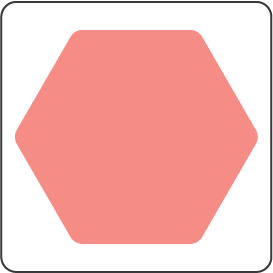 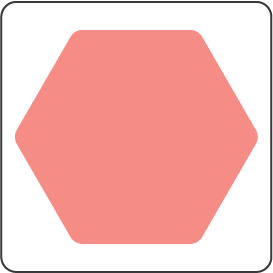 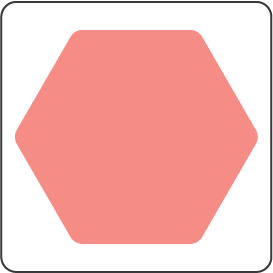 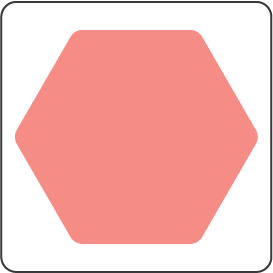 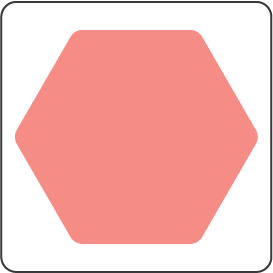 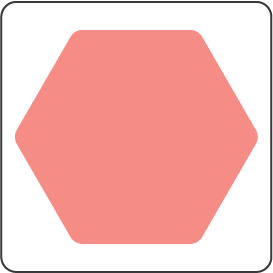 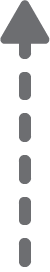 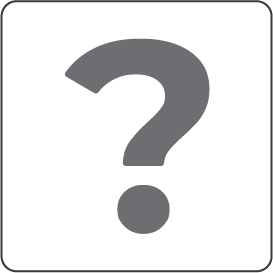 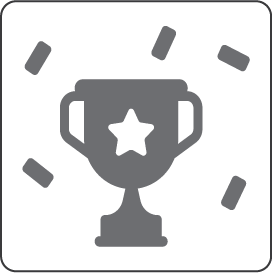 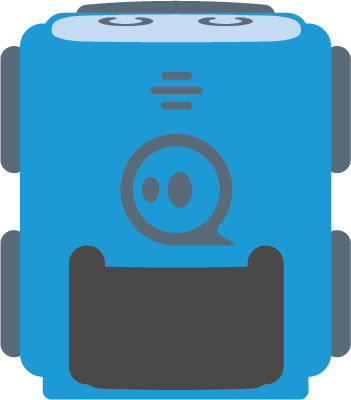 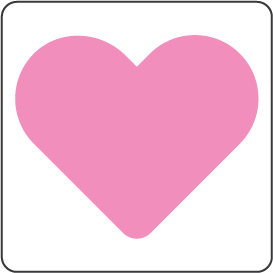 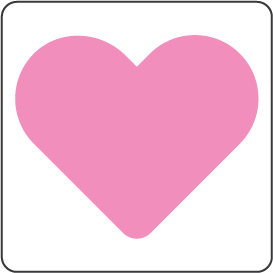 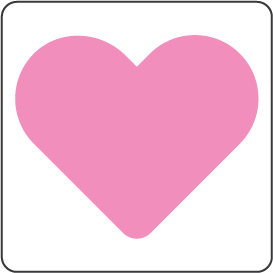 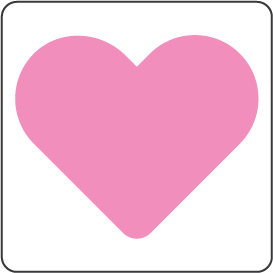 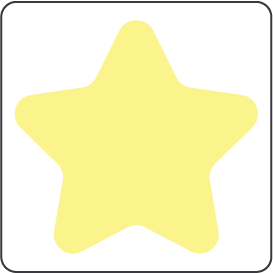 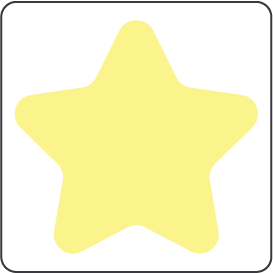 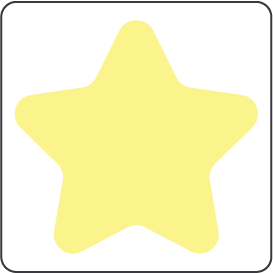 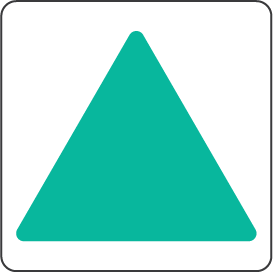 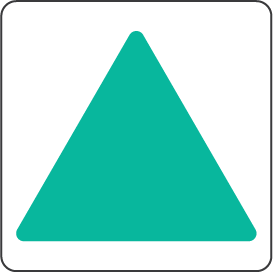 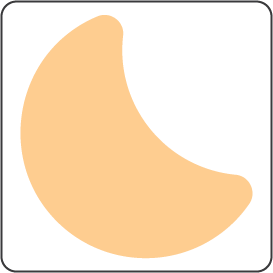 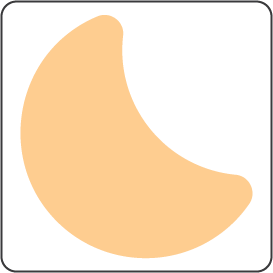 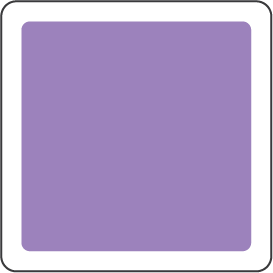 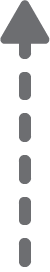 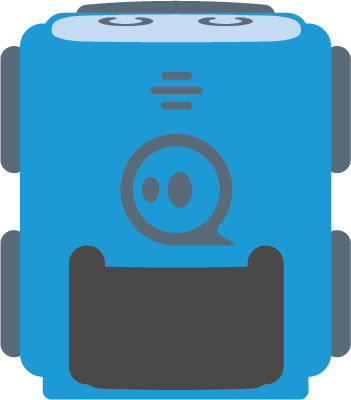 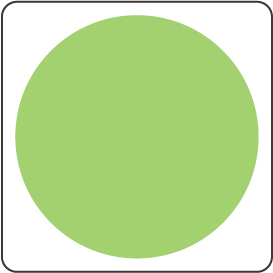 START
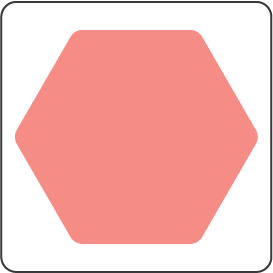 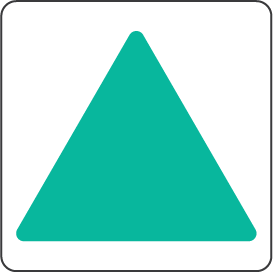 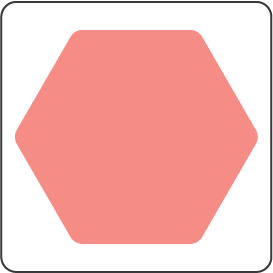 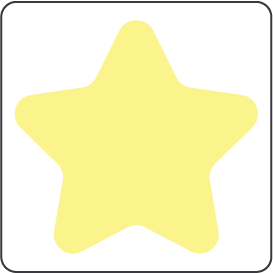 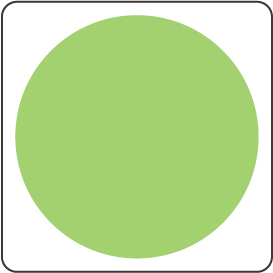 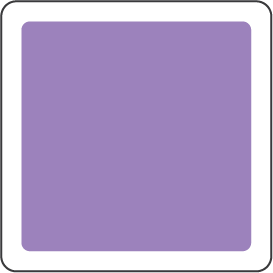 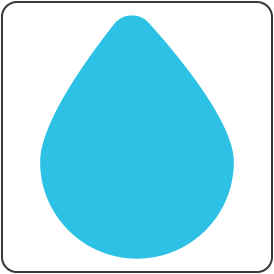 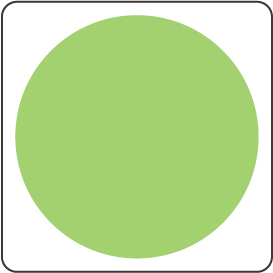 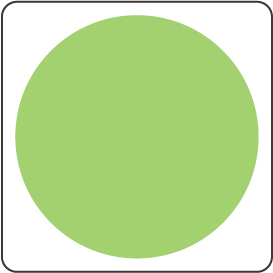 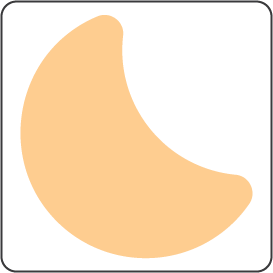 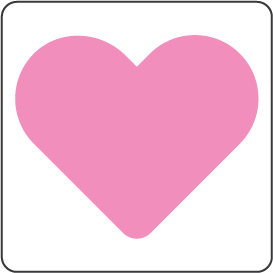 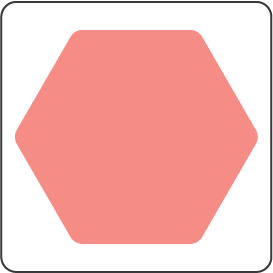 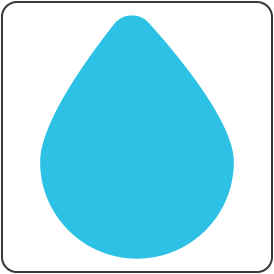 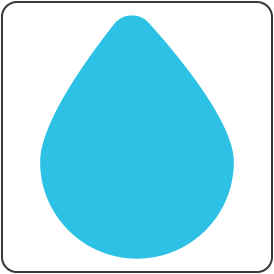 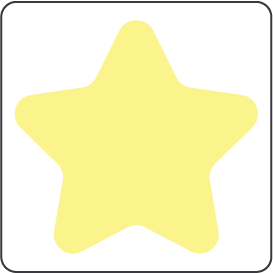 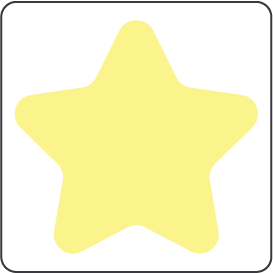 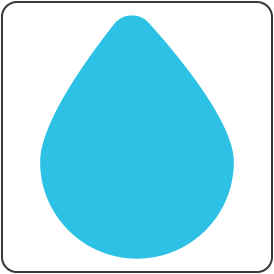 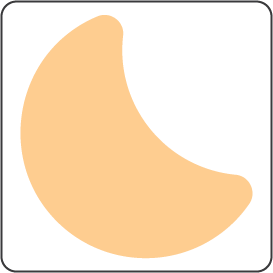 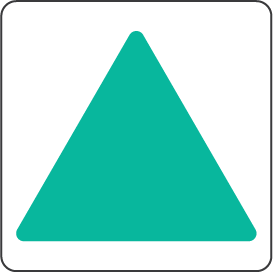 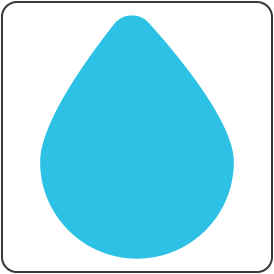 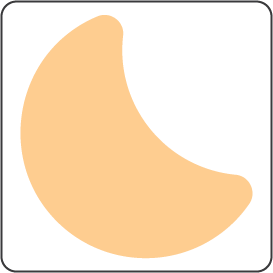 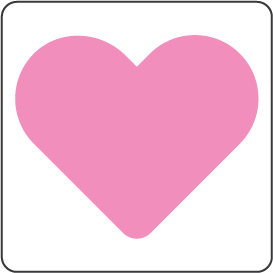 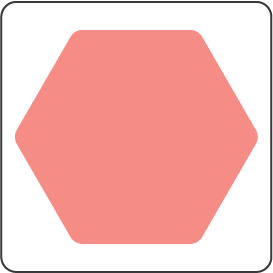 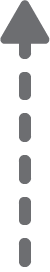 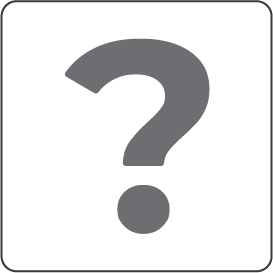 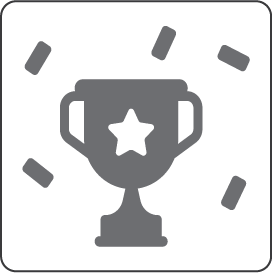 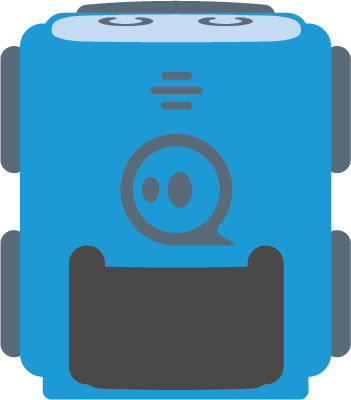 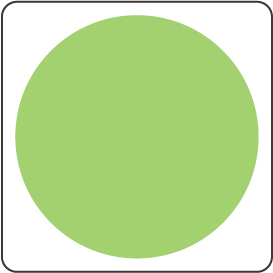 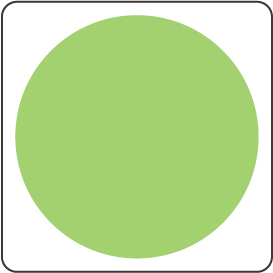 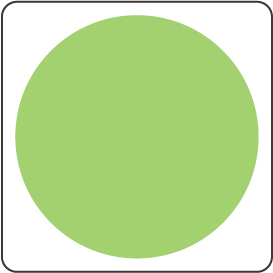 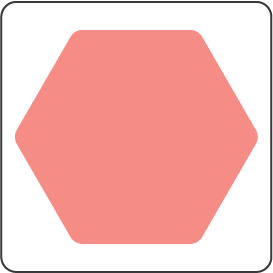 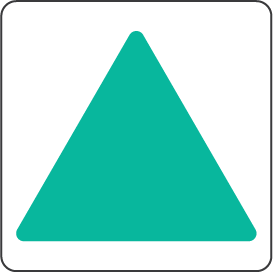 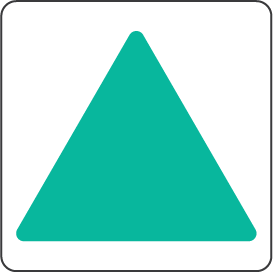 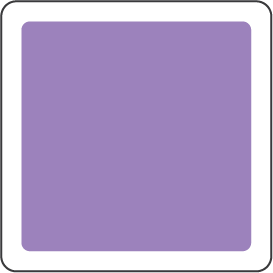 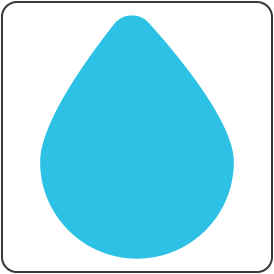 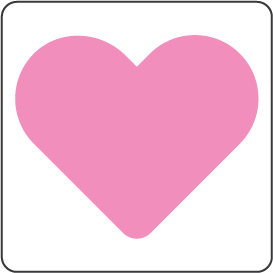 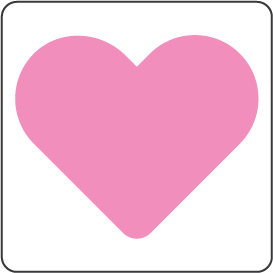 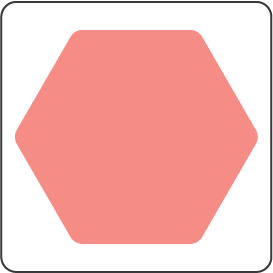 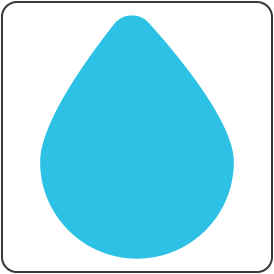 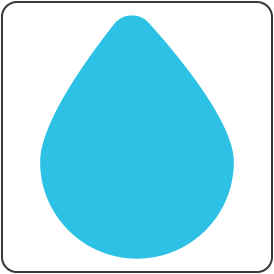 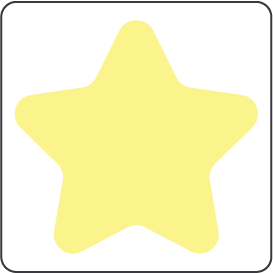 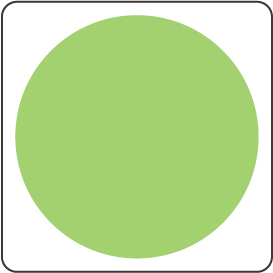 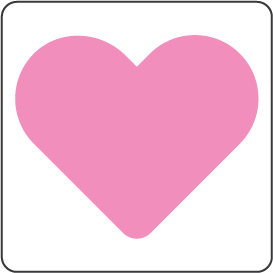 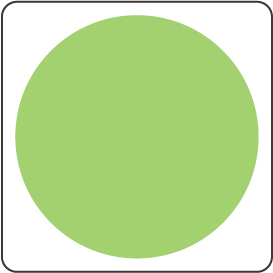 Kihívás:
Az autó feladata, hogy eljátssza nekünk a Tavaszi szél című dalt.
A kihívás teljesítéséhez programozd át az autó hangját és a kártyák jelentését!
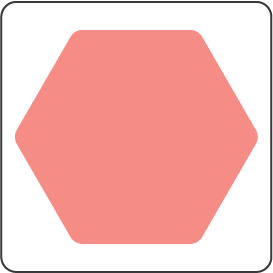 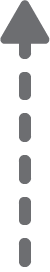 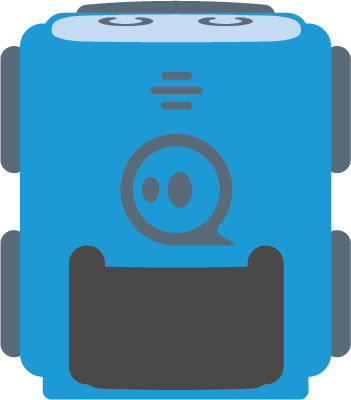 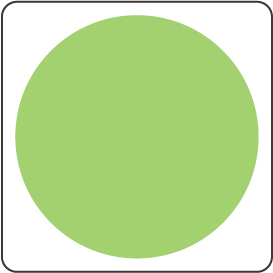 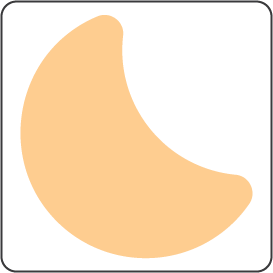 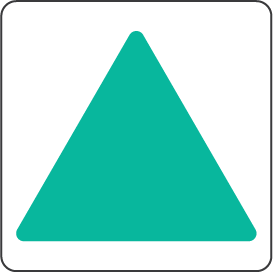 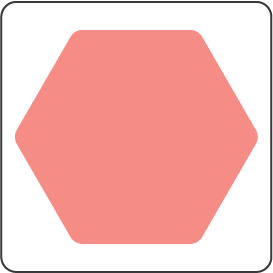 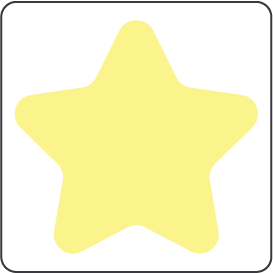 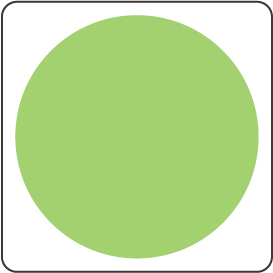 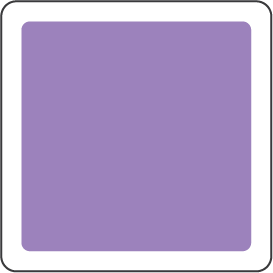 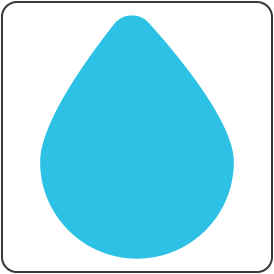 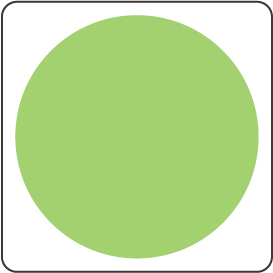 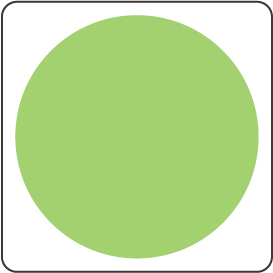 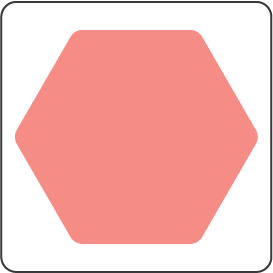 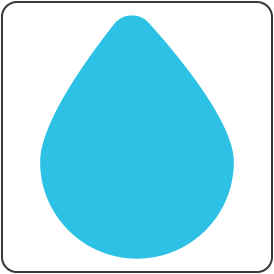 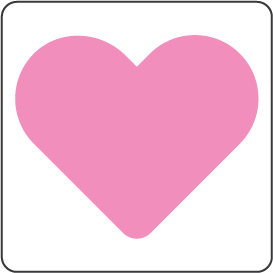 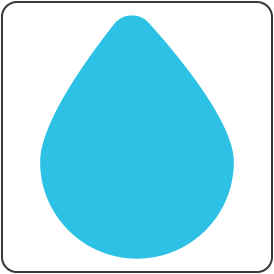 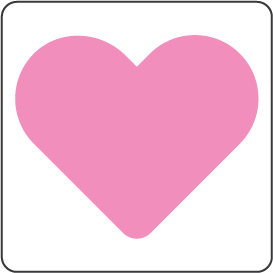 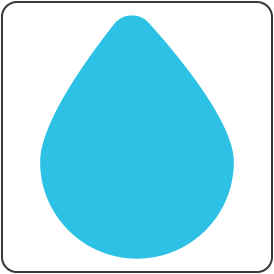 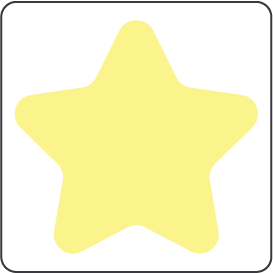 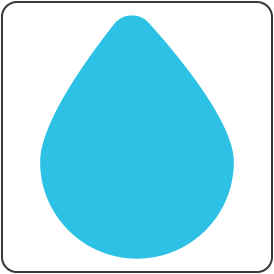 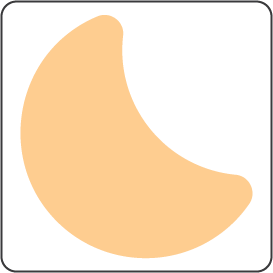 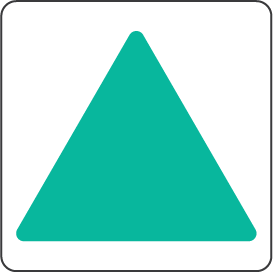 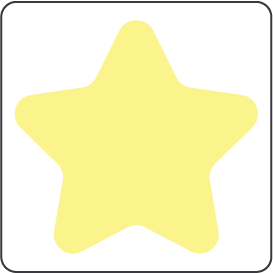 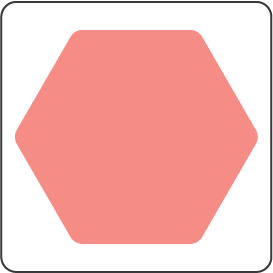 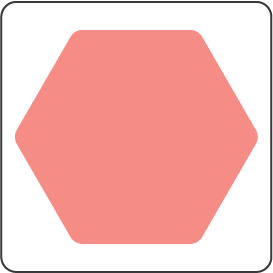 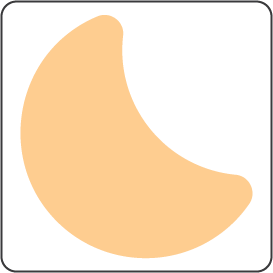 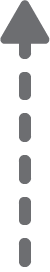 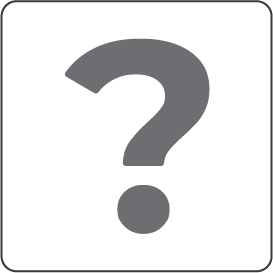 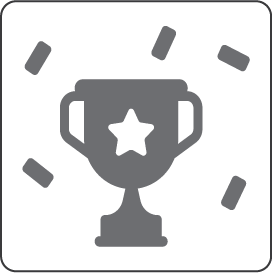 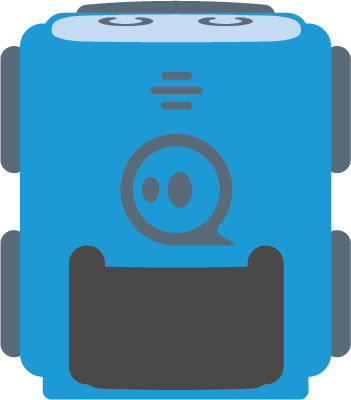 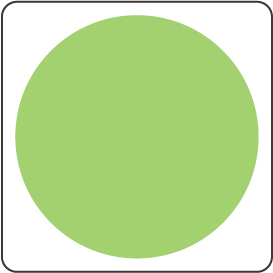 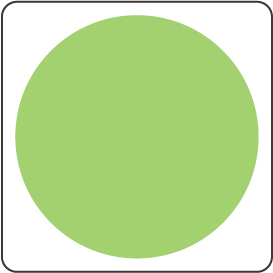 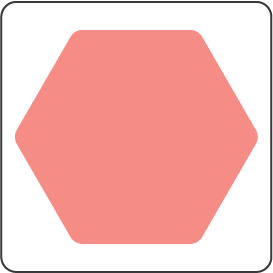 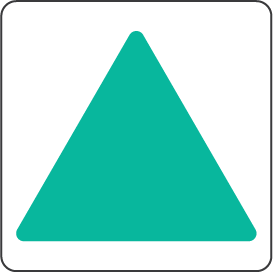 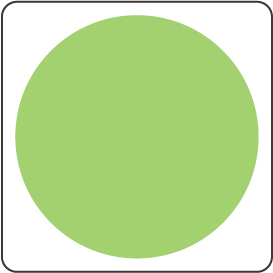 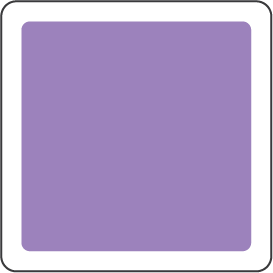 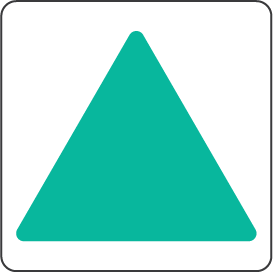 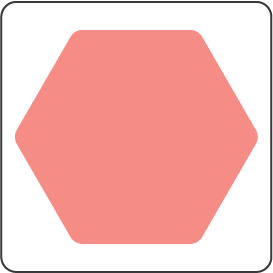 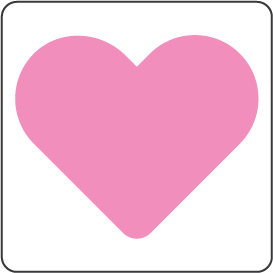 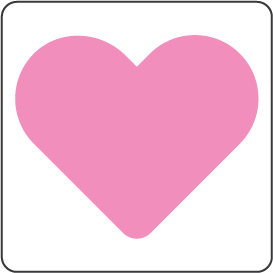 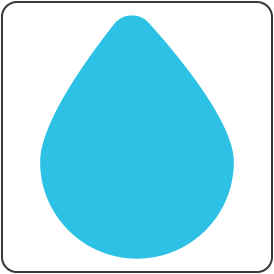 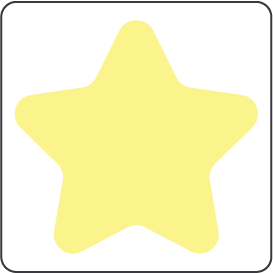 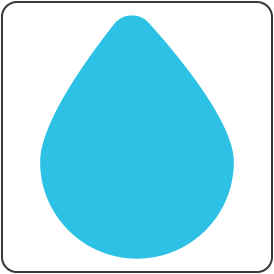 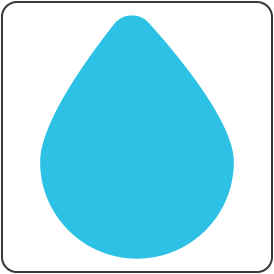 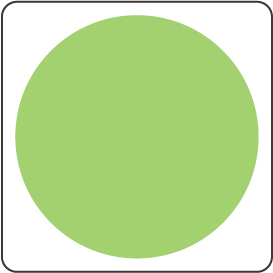 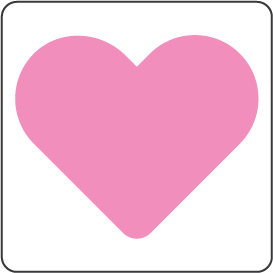 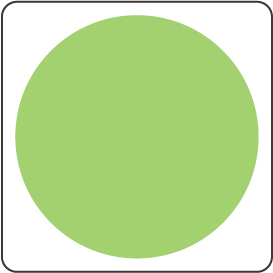 Kihívás:
Az autó feladata, hogy eljátssza nekünk a Tavaszi szél című dalt.
A kihívás teljesítéséhez programozd át az autó hangját és a kártyák jelentését!
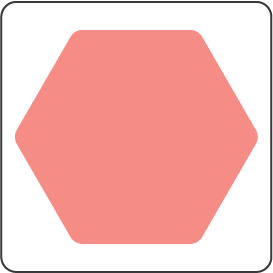 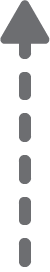 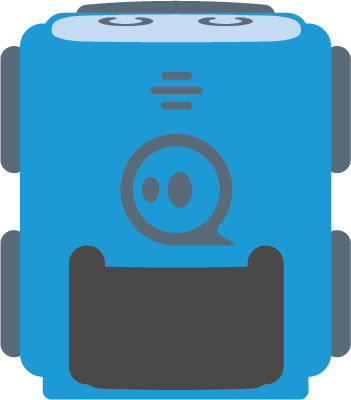 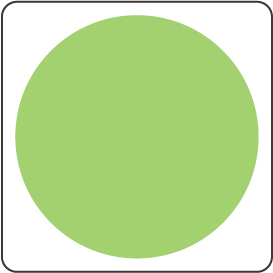 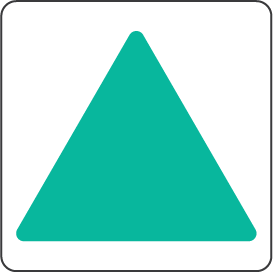 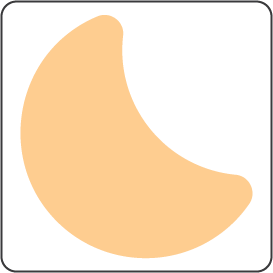 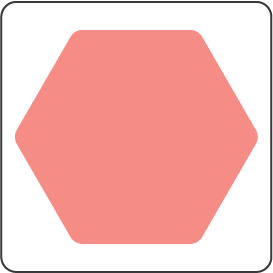 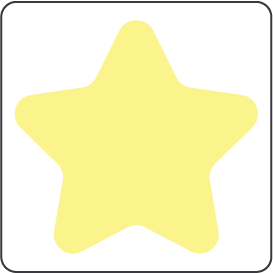 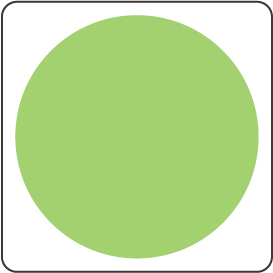 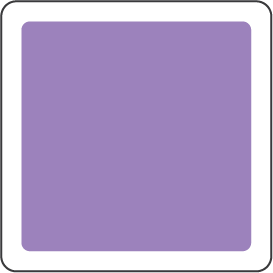 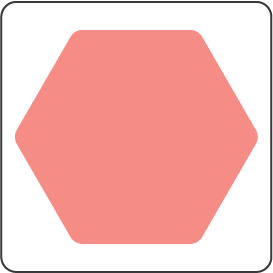 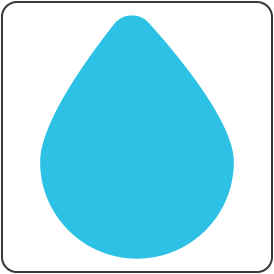 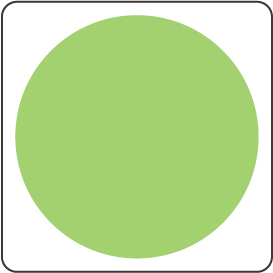 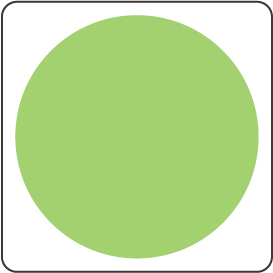 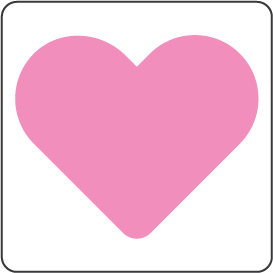 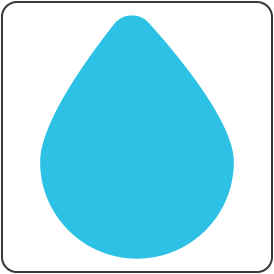 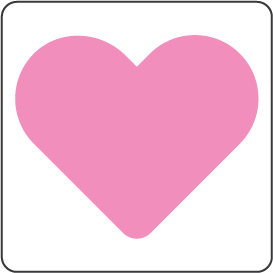 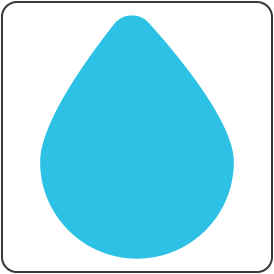 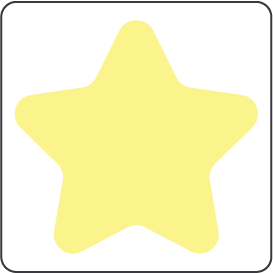 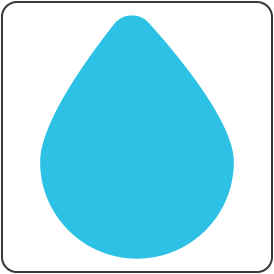 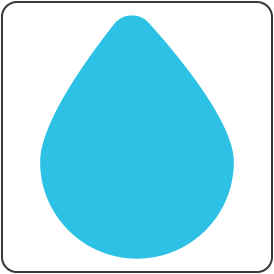 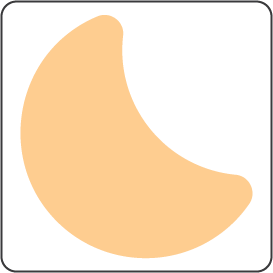 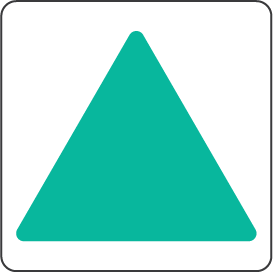 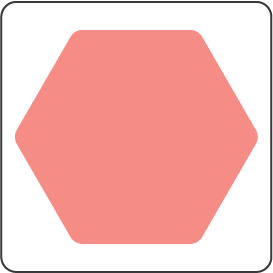 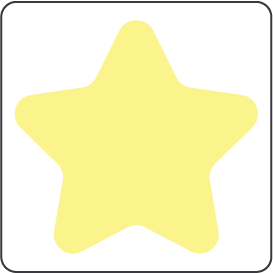 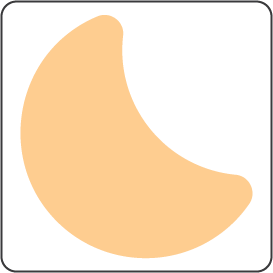 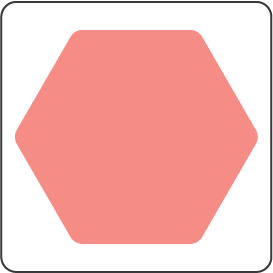 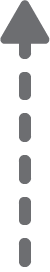 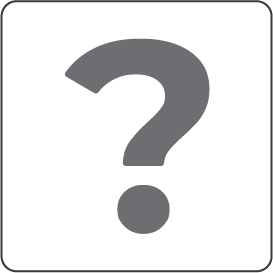 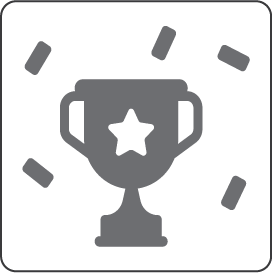 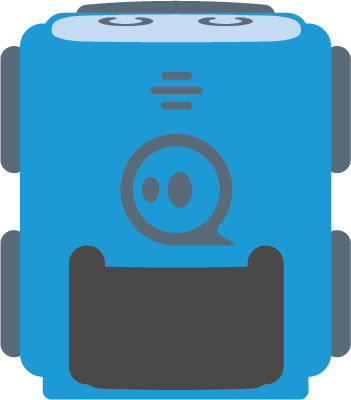 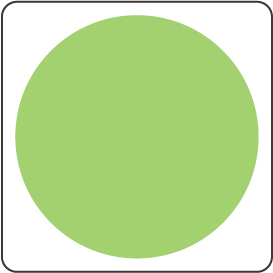 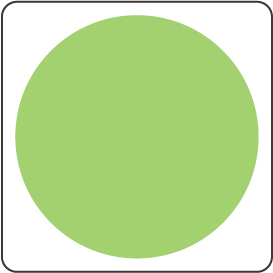 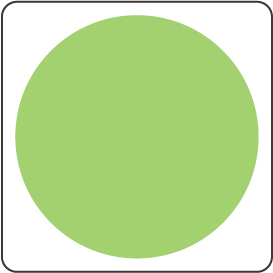 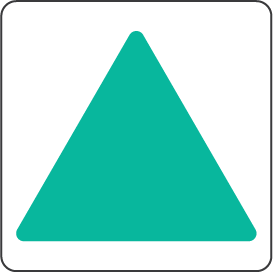 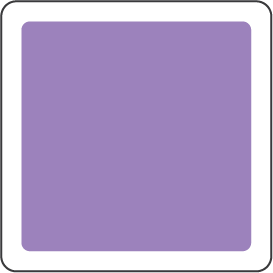 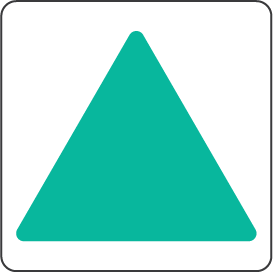 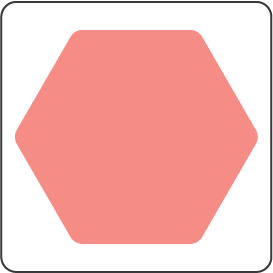 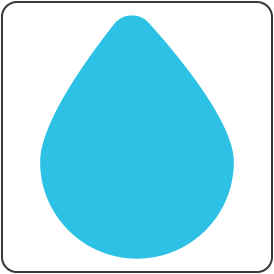 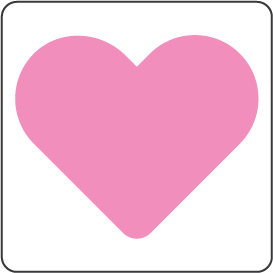 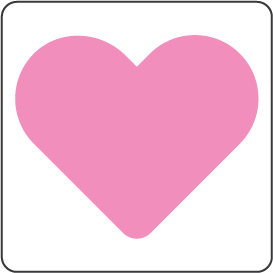 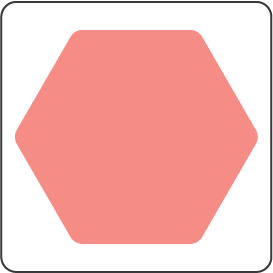 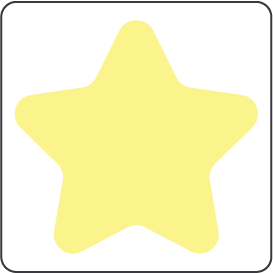 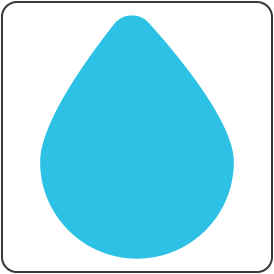 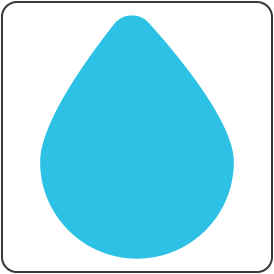 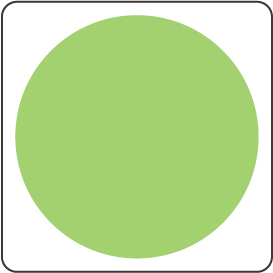 Kihívás:
Az autó feladata, hogy eljátssza nekünk a Tavaszi szél című dalt.
A kihívás teljesítéséhez programozd át az autó hangját és a kártyák jelentését!
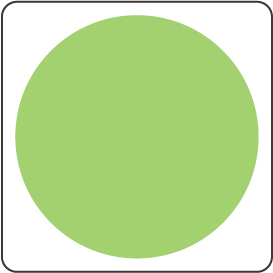 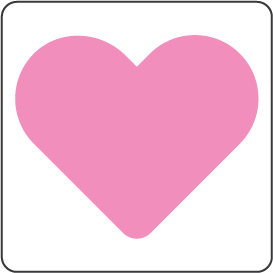 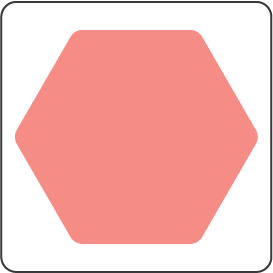 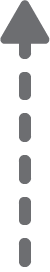 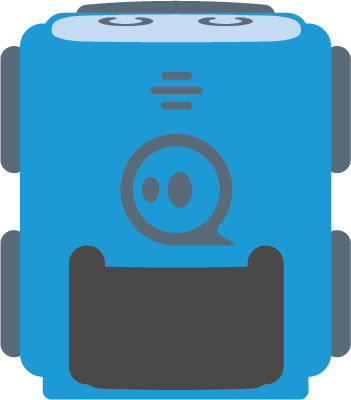 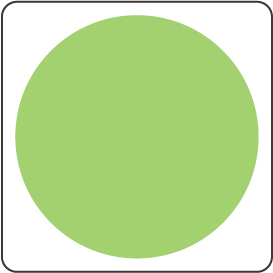 Megoldás